ЯЗЫК МАТЕМАТИКИ
«Природа говорит языком математики, буквы этого языка… математические фигуры»
 Г.Галилей
Это правильные ….
"Язык математики"Лаврова Т.В. Санкт-Петербург. 2012
Это правильные …
"Язык математики"Лаврова Т.В. Санкт-Петербург. 2012
Это правильные  …
"Язык математики"Лаврова Т.В. Санкт-Петербург. 2012
«Мы знаем, что  ….»
Количество (сторон, вершин, диагоналей, медиан, высот, биссектрис…)
Свойства (признаки)
Формулы (площади, периметра, стороны через…, радиус вписанной окружности, радиус описанной окружности)

ЧТО ОБЩЕЕ?
"Язык математики"Лаврова Т.В. Санкт-Петербург. 2012
Формулы
"Язык математики"Лаврова Т.В. Санкт-Петербург. 2012
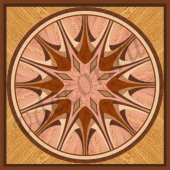 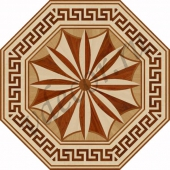 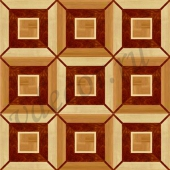 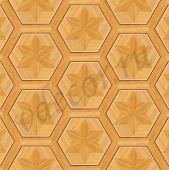 "Язык математики"Лаврова Т.В. Санкт-Петербург. 2012
Малахитовый зал(Эрмитаж)
"Язык математики"Лаврова Т.В. Санкт-Петербург. 2012
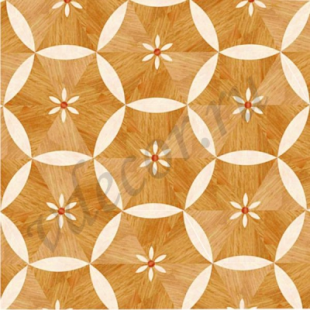 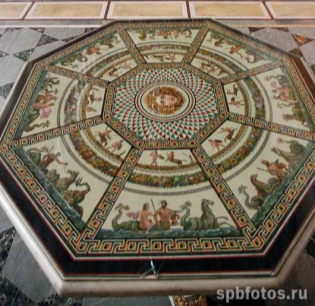 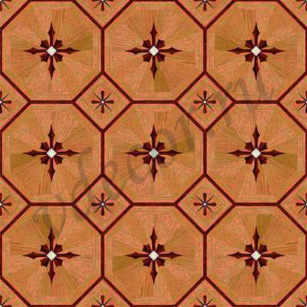 "Язык математики"Лаврова Т.В. Санкт-Петербург. 2012
"Язык математики"Лаврова Т.В. Санкт-Петербург. 2012
"Язык математики"Лаврова Т.В. Санкт-Петербург. 2012
"Язык математики"Лаврова Т.В. Санкт-Петербург. 2012
"Язык математики"Лаврова Т.В. Санкт-Петербург. 2012
"Язык математики"Лаврова Т.В. Санкт-Петербург. 2012
"Язык математики"Лаврова Т.В. Санкт-Петербург. 2012
"Язык математики"Лаврова Т.В. Санкт-Петербург. 2012
"Язык математики"Лаврова Т.В. Санкт-Петербург. 2012
"Язык математики"Лаврова Т.В. Санкт-Петербург. 2012
Кроссворд(НАЙДИТЕ СООТВЕТСТВИЕ)
"Язык математики"Лаврова Т.В. Санкт-Петербург. 2012
Кроссворд(НАЙДИТЕ СООТВЕТСТВИЕ)
1
2
3
4
5
6
7
"Язык математики"Лаврова Т.В. Санкт-Петербург. 2012
Кто ввел этот термин? (восстановите фамилию ученого)
)
"Язык математики"Лаврова Т.В. Санкт-Петербург. 2012
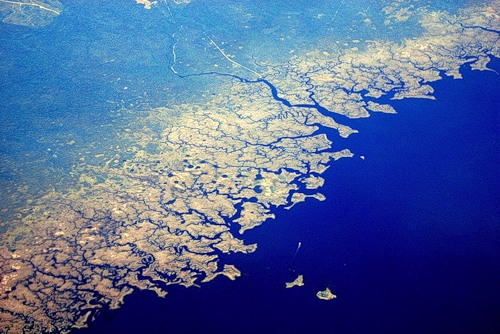 Фрактальная форма береговой линии
"Язык математики"Лаврова Т.В. Санкт-Петербург. 2012
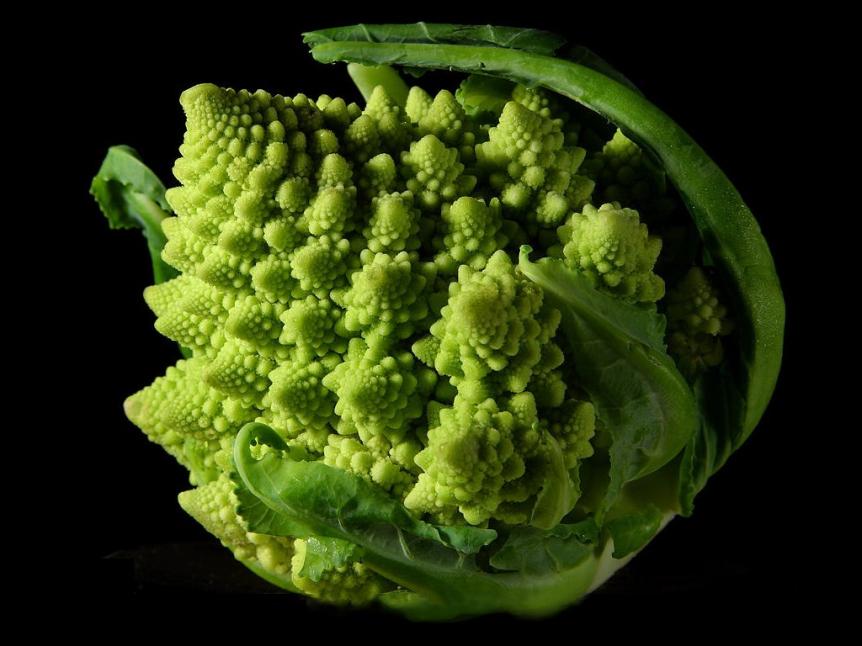 Фрактальная форма цветной капусты
"Язык математики"Лаврова Т.В. Санкт-Петербург. 2012
Бенуа Мандельброт
"Язык математики"Лаврова Т.В. Санкт-Петербург. 2012
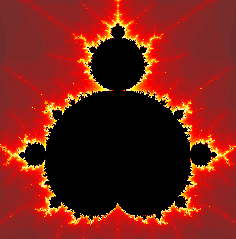 Множество Мандельброта –
 классический  образец фрактала
"Язык математики"Лаврова Т.В. Санкт-Петербург. 2012
Примеры фрактальных кривых
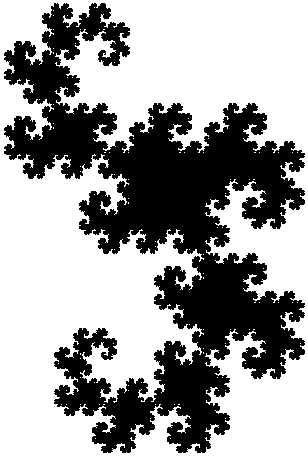 Кривая дракона
"Язык математики"Лаврова Т.В. Санкт-Петербург. 2012
Пятиугольник Дарера
"Язык математики"Лаврова Т.В. Санкт-Петербург. 2012
КРИВАЯ ГИЛЬБЕРТА
Кривая Пеано
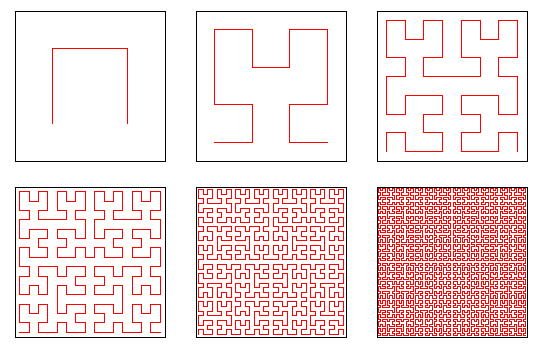 "Язык математики"Лаврова Т.В. Санкт-Петербург. 2012
Кривая Минковского или «Колбаса» Минковского
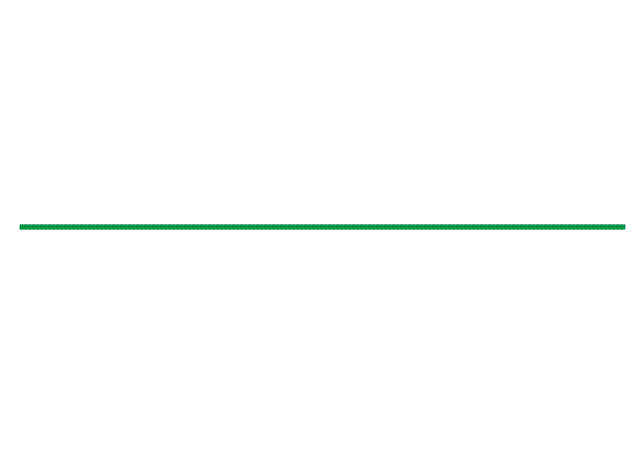 "Язык математики"Лаврова Т.В. Санкт-Петербург. 2012
Примеры фрактальных линий
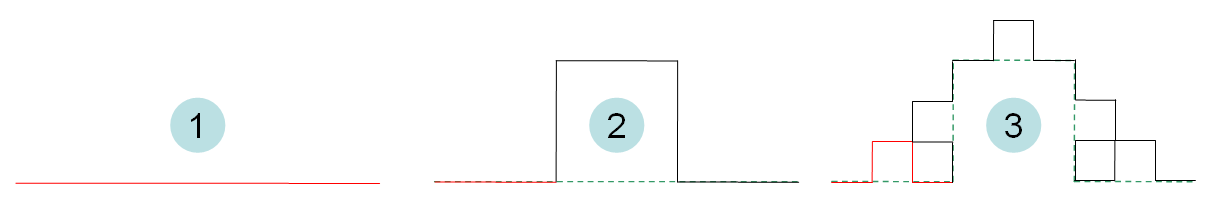 Инициатор
Генератор
"Язык математики"Лаврова Т.В. Санкт-Петербург. 2012
Кривая Коха
Инициатор - прямая линия
Генератор - равносторонний 
треугольник,
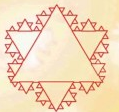 «Снежинка Коха»
"Язык математики"Лаврова Т.В. Санкт-Петербург. 2012
Дерево Пифагора
"Язык математики"Лаврова Т.В. Санкт-Петербург. 2012
Дерево Пифагора – разновидность фрактала, основанная на фигуре, известной как «Пифагоровы штаны»
"Язык математики"Лаврова Т.В. Санкт-Петербург. 2012
Обдуваемое ветром «Дерево Пифагора»
"Язык математики"Лаврова Т.В. Санкт-Петербург. 2012
Компьютерная вариация на «Дерево Пифагора»
"Язык математики"Лаврова Т.В. Санкт-Петербург. 2012
Треугольник Паскаля
"Язык математики"Лаврова Т.В. Санкт-Петербург. 2012
1
1
1
1
2
1
1
3
1
3
4
1
6
4
1
5
5
10
10
15
6
15
20
6
21
1
21
7
35
35
7
1
1
70
1
56
8
8
28
28
56
84
1
36
9
84
126
1
126
9
36
"Язык математики"Лаврова Т.В. Санкт-Петербург. 2012
Треугольник Паскаля
"Язык математики"Лаврова Т.В. Санкт-Петербург. 2012
Из треугольника Паскаля в ….треугольник Серпинского
Треугольник, построенный "относительно" числа 7, то есть, числа, не делящиеся на 7 без остатка, нарисованы черным цветом, делящиеся - белым
"Язык математики"Лаврова Т.В. Санкт-Петербург. 2012
Из треугольника Паскаля в ….треугольник Серпинского
Треугольник полученный выделением чисел: красный цвет зависит, от четности числа, зеленый - от делимости его на 9, а синий - от делимости на 11…
"Язык математики"Лаврова Т.В. Санкт-Петербург. 2012
4
6
4
5
5
10
10
15
6
15
20
6
21
1
21
7
35
35
7
1
1
70
1
56
8
8
28
28
56
84
1
36
9
84
126
1
126
9
36
"Язык математики"Лаврова Т.В. Санкт-Петербург. 2012
ФРАКТАЛ СЕРПИНСКОГО
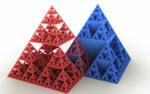 "Язык математики"Лаврова Т.В. Санкт-Петербург. 2012
Ковер? Решетка? Фрактал? Серпинского
"Язык математики"Лаврова Т.В. Санкт-Петербург. 2012
ковер Серпинского
"Язык математики"Лаврова Т.В. Санкт-Петербург. 2012
«Попробуй простую фигурку сложить, 
И вмиг увлечёт интересное дело." 
                                               Японская мудрость
"Язык математики"Лаврова Т.В. Санкт-Петербург. 2012
?!
Что нового вы сегодня узнали на уроке?

Нужно ли включить изучение фракталов в геометрию?

Хотели бы вы больше узнать о фракталах?
"Язык математики"Лаврова Т.В. Санкт-Петербург. 2012
Лаврова Татьяна Владимировна учитель математики ГБОУ Гимназии №63
Санкт-Петербург                 2012 год